Муниципальное образовательное бюджетное 
учреждение средняя общеобразовательная школа № 6
«Опыт применения технологии модульного обучения в преподавании географии на примере изучения темы «Южная Америка»
Учитель географии                                                         Мостов А.Н.
г. Гаврилов-Ям 2015
Цели и задачи исследования
Цели:  развитие  мотивационной сферы учащихся, интеллекта, самостоятельности, коллективизма, умения осуществлять самоуправление учебно-познавательной деятельностью.
Задачи:
Разработать уроки модули в курсе географии материков и океанов / 7 класс/ по теме «Южная Америка».
Выявить эффективность использования технологии модульного обучения на уроках географии.
Модульная технология
Целевая установка и ведущие принципы технологии
Рейтинговая система контроля и оценки
Проектирование содержания модулей
Технология модульного обучения
тет
Конструирование учебных модулей и дидактических материалов
Сочетание методов, форм и средств обучения
Система действий  по составлению модульной программы
Выделение основных научных идей курса
Структурирование учебного содержания вокруг этих идей в определённые блоки (темы)
Выделение комплексной дидактической цели (КДЦ) блоков (тем)
Выделение интегрирующей дидактической цели для каждого модуля.
Выделение частных дидактических целей (ЧДЦ) 
Выделение  учебных элементов.
Тема «Физико-географическое положение Южной Америки»
Типы учебных элементов
Контроль в модульной технологии
Формы контроля
Тестирование
Контрольная работа
Географический диктант
Творческая работа

Виды контроля 
Входной контроль
Текущий контроль
Выходной контроль

                     Организационная форма
Самоконтроль
Взаимный контроль
Контроль учителя
Удовлетворённость процессом образования на основе модульной технологии.
Удовлетворённость системой отношений на уроках с применением технологии модульного обучения.
Результаты применения технологии модульного обучения по теме: «Южная Америка»
Положительные стороны технологии
Гарантия запланированных предметных, метапредметных,  личностных результатов
Оптимальная последовательность этапов урока
Дифференцированный подход к учащимся
Усиление мотивации обучения
Самооценка и регуляция учащимися своих учебных достижений
Взаимооценка своих товарищей
Максимальная индивидуализация продвижения учащихся в обучении
Есть возможность осуществлять проблемное обучение
Варьирование функций педагога от информационно-контролирующей до консультационно-координирующей
Недостатки технологии
Необходимость перестройки учебного процесса, разработки модульных программ по всем курсам школьной географии
Несоответствие современных учебников географии организации модульного обучения
Необходимы новые учебные и методические пособия
Большая подготовительная работа учителя по разработке инструкций
 На начальном этапе внедрения не высокая достоверность результатов самоконтроля  и взаимоконтроля
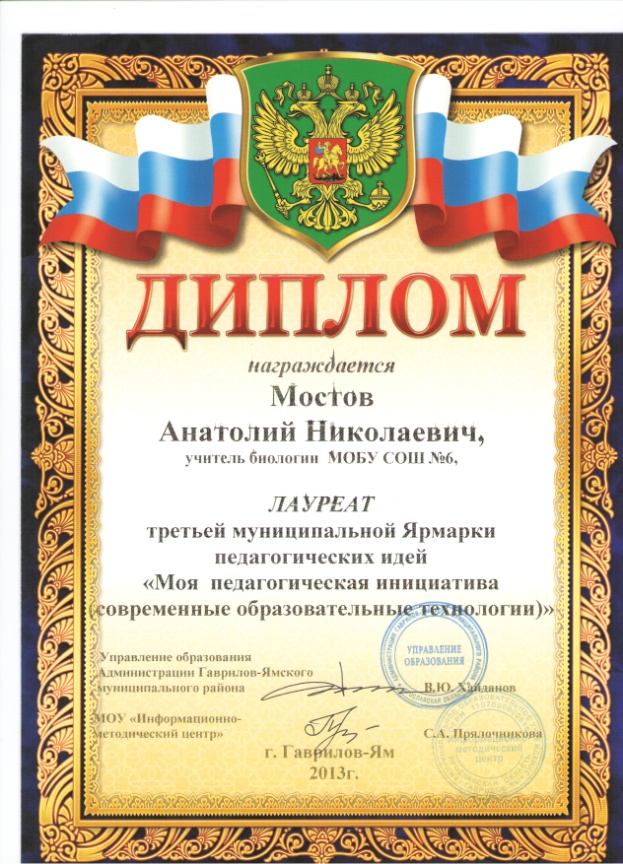 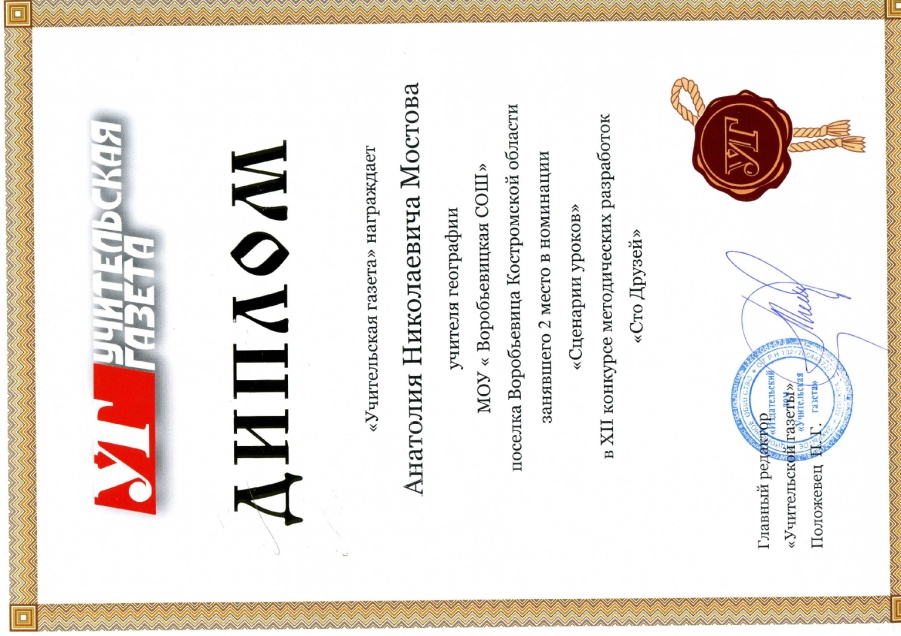 Литература
Греханкина, Л.Ф. Блочно- модульное изучение курса «География материков и океанов»/Л.Ф.Греханкина, З.Ф. Добрякова // География в школе. 1999 № 4 С.67.
Кутейников С.Е. Модульные блок циклы в преподавании географии/ С.Е.Кутейников // География в школе. 
Селевко Г.К. Современные образовательные технологии: Учебное пособие. – М.: Народное образование, 1998. – 256 с.
Современный урок географии. Ч.2:Методические разработки уроков с использованием новых педагогических технологий обучения/ Ред.-сост. И.И. Баринова.- М. :Школа-Пресс, 2001.
Юцявечене П.А. Теория и практика модульного обучения. – Каунас: Швиеса, 1989. 272с.